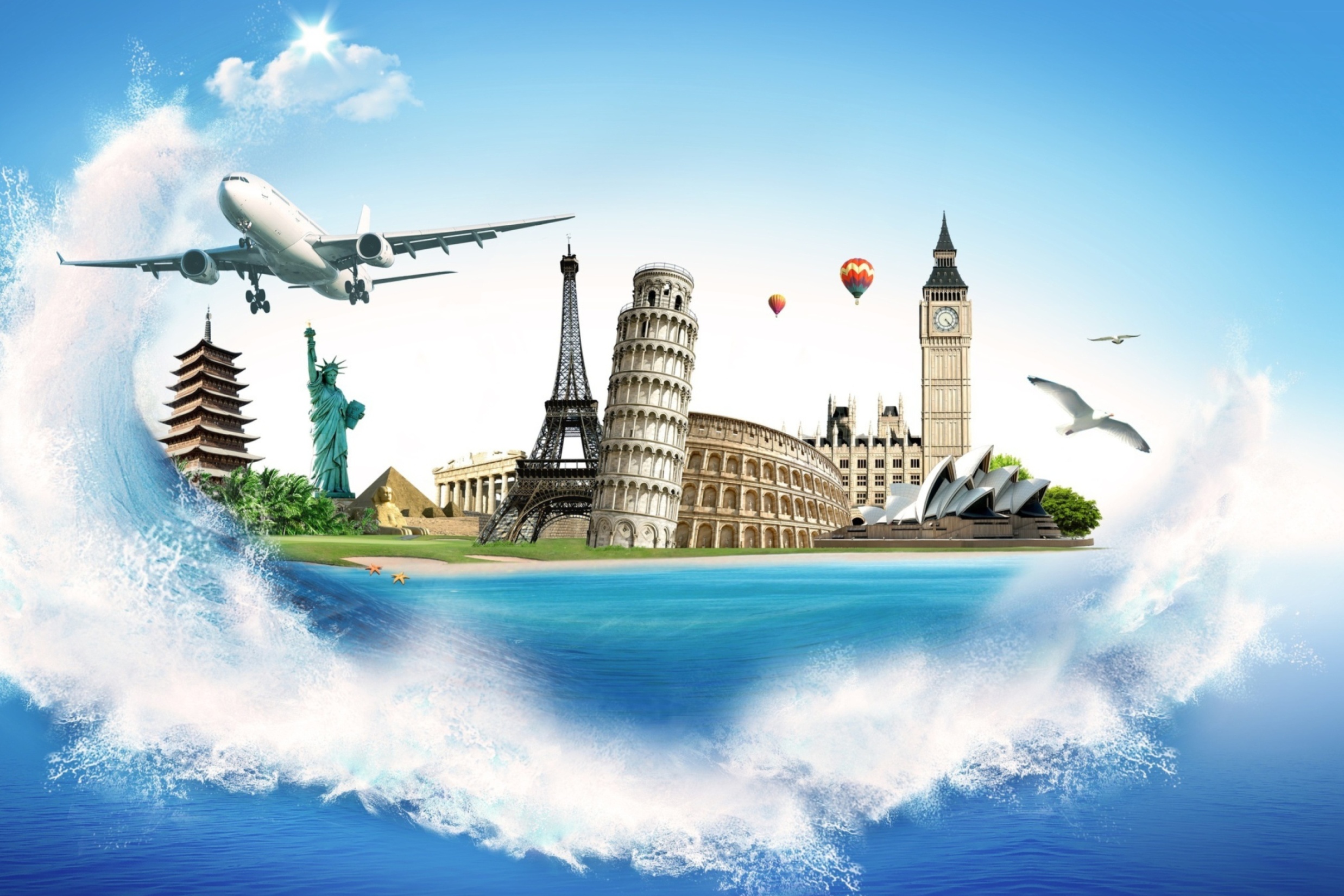 Реклама в готельно-ресторанному бізнесі
Анотація – презентація дисципліни
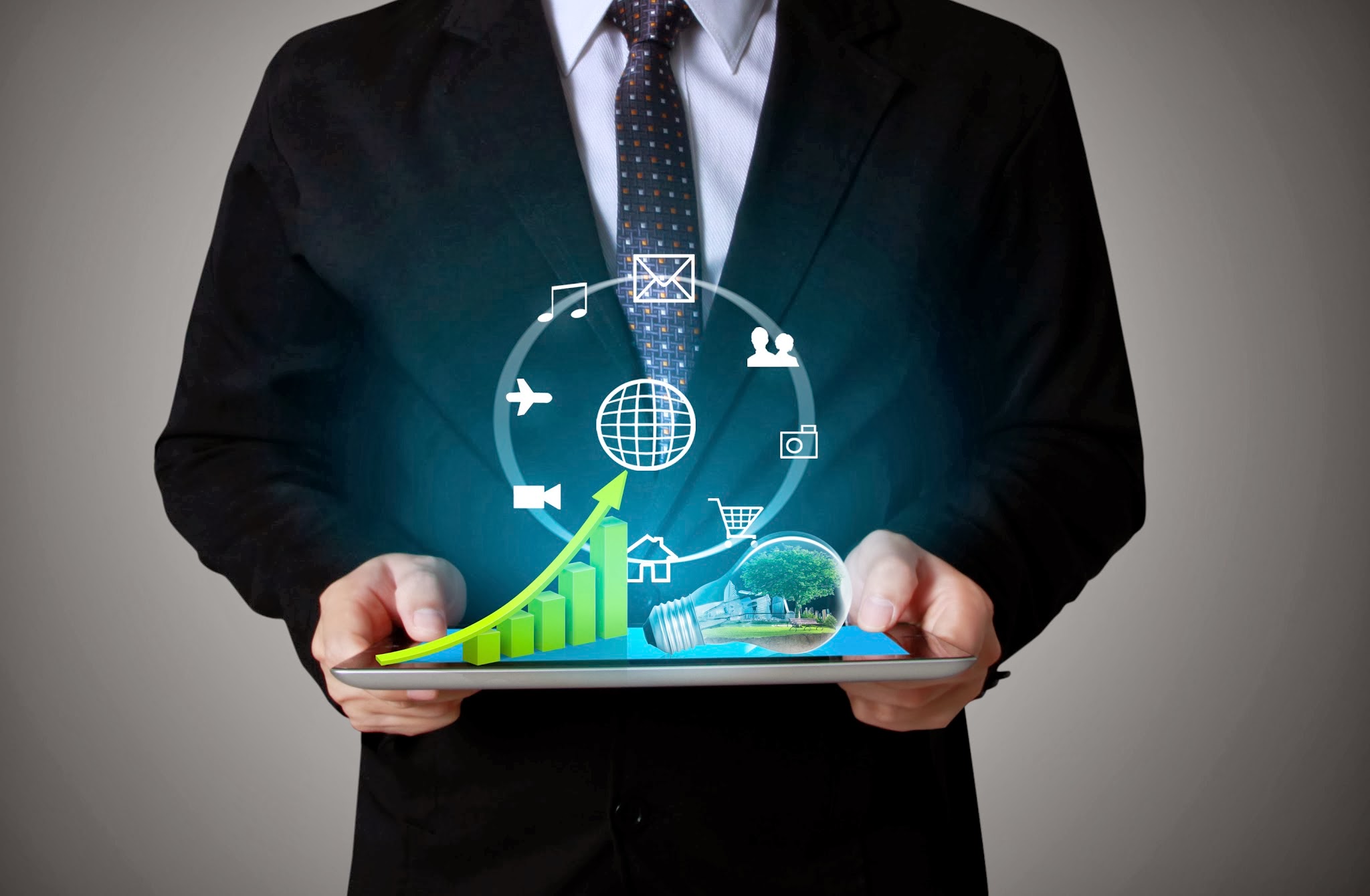 Туризм, за визначенням ВТО, є не тільки економічним, але одночасно соціальним, культурним, екологічним і політичним явищем. Виходячи з цього, туристичний маркетинг необхідно використовувати з максимальним врахуванням всіх цих факторів. Тоді він в повній мірі буде відображати інтереси як туристичних фірм, так і споживачів.












З огляду на те, що туризм - складна система, симбіоз економіки, політики, екології, культури, для досягнення позитивного маркетингового ефекту необхідна тісна координація маркетингу різних підприємств і організацій. Концепція маркетингу в туризмі носить більше, ніж будь-де, цілісний і загальноохоплюючий характер.
Реклама - це засіб поширення інформації і переконання людей, які створюють уяву про продукт, викликають довіру до нього та бажання купити цей продукт
.
  Туристична реклама - активний засіб здійснення маркетингової політики туристичної фірми по просуванню туристичного продукту, посиленню зв'язку між виробником і споживачем туристичного продукту.
Реклама в готельному бізнесі є цілеспрямованим поширенням інформації про готельний продукт з метою інформативного впливу на споживача для просування й продажу готельного продукту, сприяючого появі в покупця заінтересованості та бажання купити даний готельний продукт.

Реклама підприємств ресторанного господарства інформує населення про типи й особливості підприємств харчування, про їх місце розташування, режими й правила роботи, асортимент і якість продукції, що випускається, фірмові страви і їх гідність, види надання послуг, методи і форми обслуговування.
Реклама в готельному бізнесі є цілеспрямованим поширенням інформації про готельний продукт з метою інформативного впливу на споживача для просування й продажу готельного продукту, сприяючого появі в покупця заінтересованості та бажання купити даний готельний продукт. 

Реклама в готельному бізнесі повинна виконувати завдання на користь покупців, а саме:
- інформувати про асортимент наявних у продажі готельного продукту, його корисні властивості та способи використання;
- повідомляти про нові готельні продукти (підготувати покупця до їхньої появи на ринку);
- формувати інтереси покупців, виховувати їх;
- нагадувати про необхідність зробити сезонну покупку у зв'язку з якою-небудь подією або про можливість покупки випадково (наприклад, знижка);
- інформувати про місця зручнішого придбання готельного продукту.

Мета реклами в готелі для рекламодавця — довести інформацію до споживачів. Споживачеві реклама в готелі дає змогу заощадити час і засоби під час з'ясування заявлених відмітних властивостей готельного продукту.
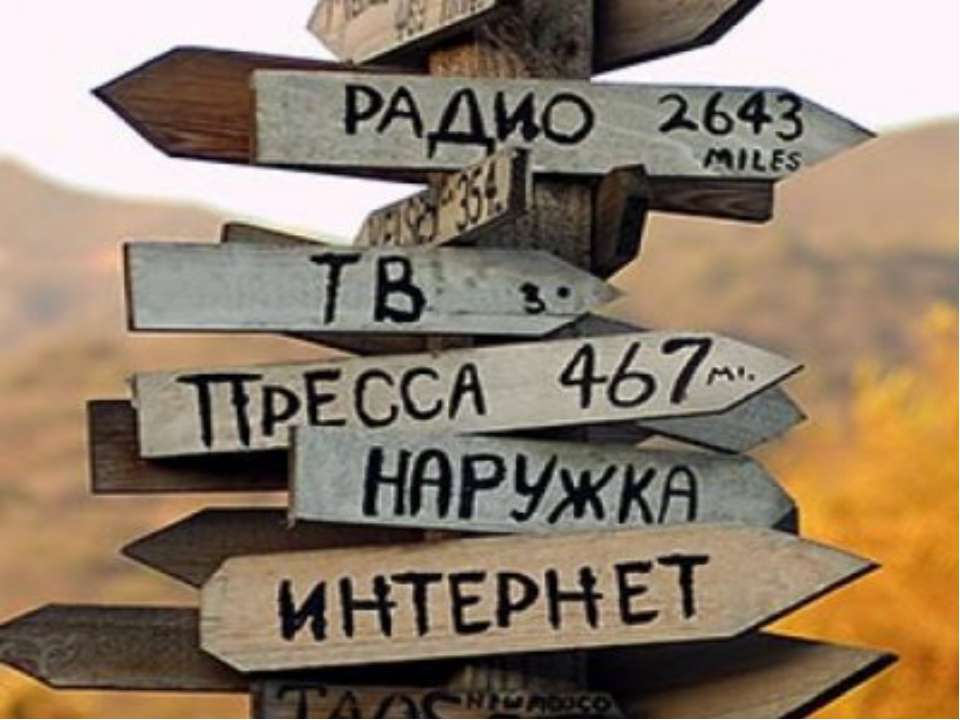 Розробка ідей, вибір каналів поширення реклами, підготовка текстового, наочного та іншого матеріалу - все це робота професіоналів - спеціалістів з реклами. Великі готелі та готельні ланцюги мають власні рекламні відділи, які розробляють макети реклами і здійснюють рекламні заходи. Для великомасштабних рекламних акцій залучаються рекламні агентства, які мають філії або угоди про спільну рекламну діяльність у різних країнах.
Реклама готелю в Інтернеті набагато більш ефективна (за витратами на залучення одного клієнта), у порівнянні з іншими способами реклами готельних послуг (зовнішня реклама, оголошення в пресі тощо).
Інтернет-реклама готельного бізнесу надає рекла модавцям безліч варіантів збільшити відвідуваність сайту і, тим самим, залучити нових клієнтів.
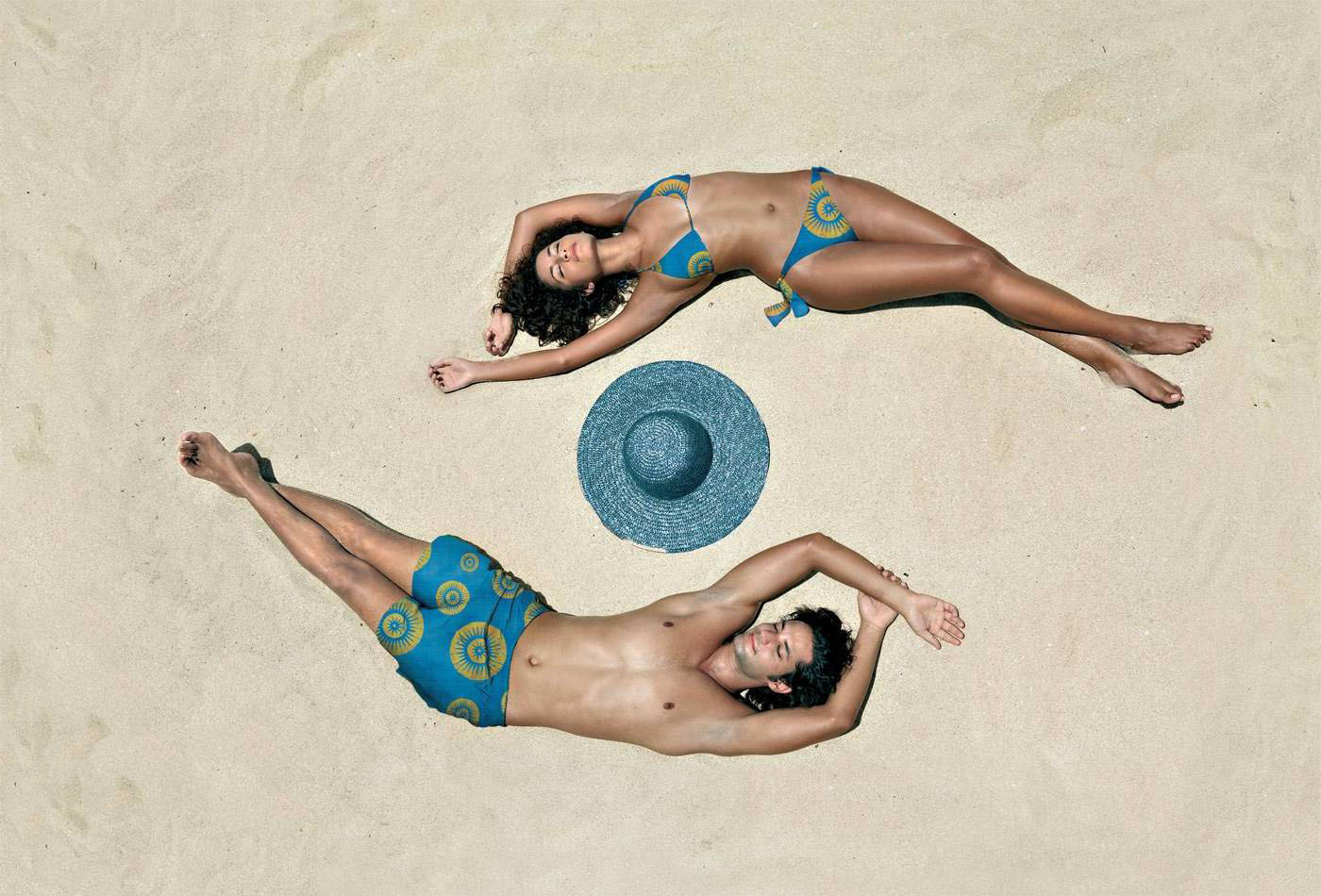 Реклама- це самостійна галузь індустрії, в якій каналами поширення називають ті реальні засоби, які використовуються для популяризації та просування на ринок продукції та послуг. До каналів поширення відносять:











- засоби масової інформації;- спеціалізовану друковану продукцію;- завнішню рекламу;- засоби "директ мейл";- фантазійну рекламу;- товарну рекламу;- інші засоби просування реклами.
Кінець